Facebook
Pour votre entreprise
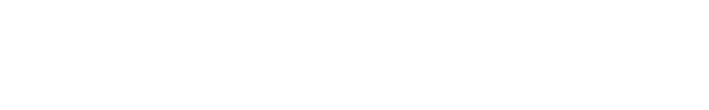 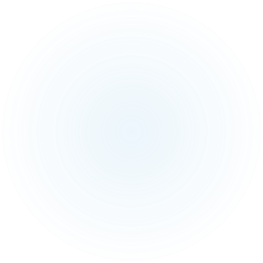 Objectif de la séance ?
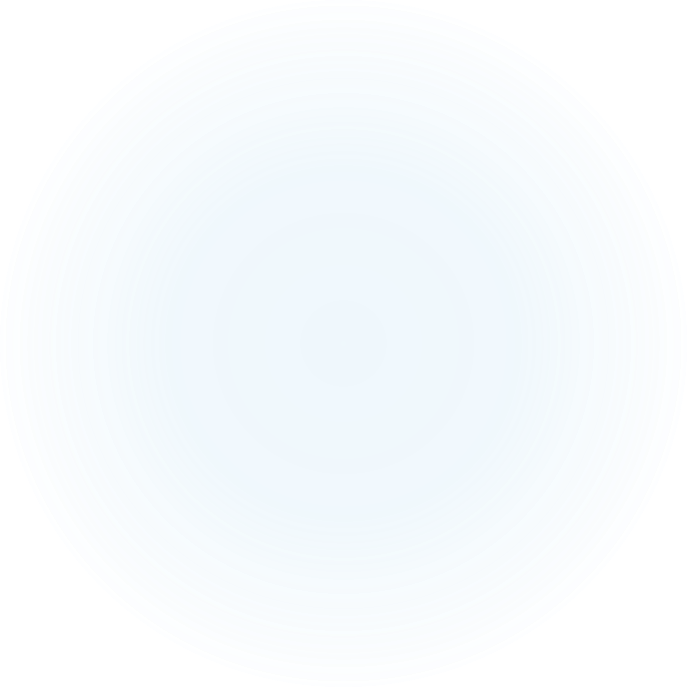 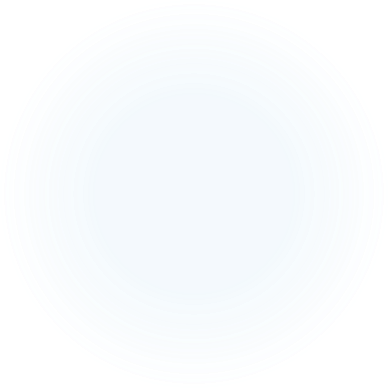 Comprendre l’outil et son fonctionnement
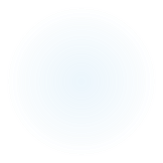 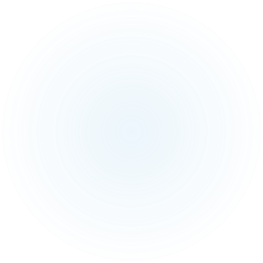 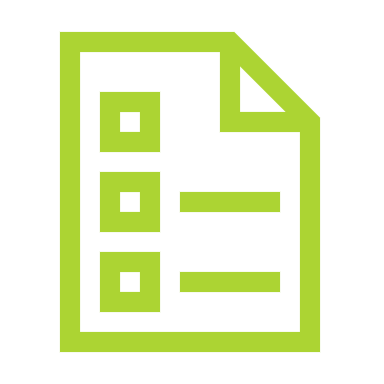 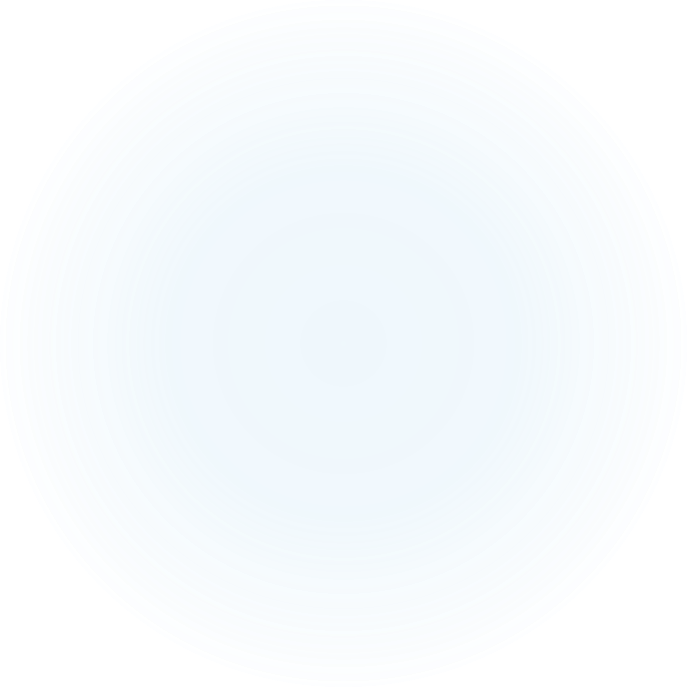 Rapide sondage
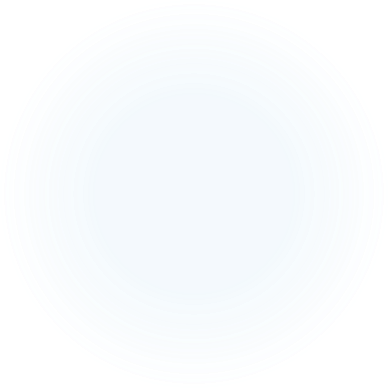 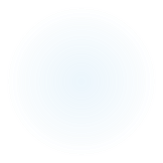 Au programme
Tour d’horizon des Réseaux Sociaux
 
Découverte d’une page entreprise 

Création de votre page entreprise 
Profil personnel 
Créer la page
Compléter les informations de la page
Créer des publications et animer sa page
Analyser ses résultats
Tour d’horizon des réseaux
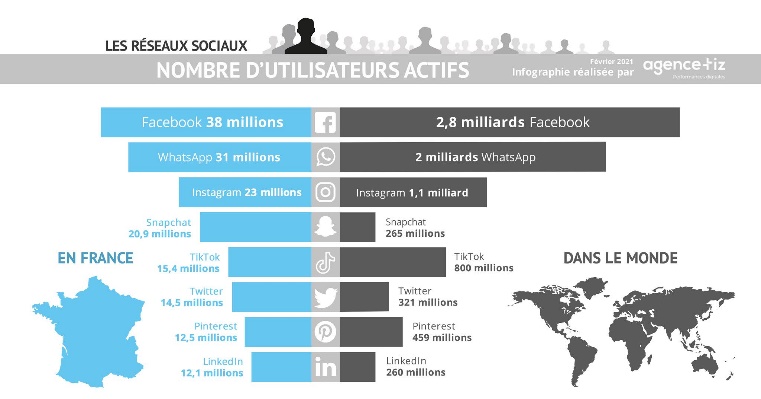 Facebook 2,8 milliards d’utilisateurs actifs par mois 
WhatsApp 2 milliards
YouTube 1,9 milliard 

Instagram (6e) 1,1 milliard
TikTok (7e) 800 millions 
Twitter (19e) 321 millions 
LinkedIn (28e) 260 millions
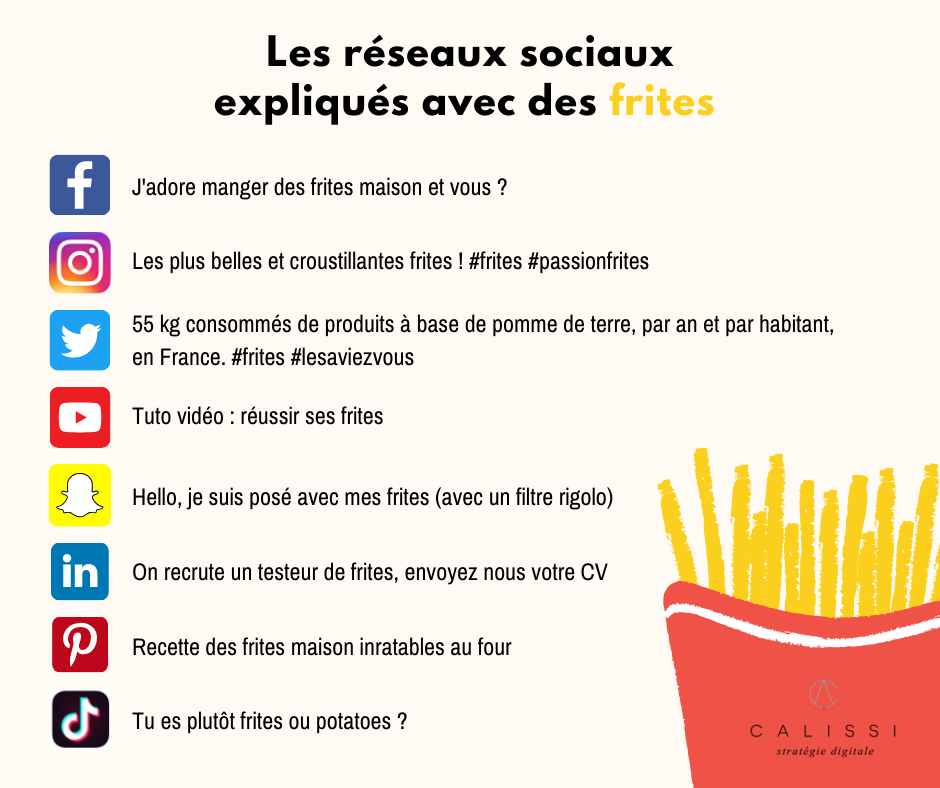 Facebook pour votre entreprise, un indispensable ?
C’est votre carte de visite virtuelle
Mise en avant  de vos réalisations
Crédibilise votre entreprise
Permet d’être référencé sur Google
Vous permet de maitriser votre nom et votre image
 C’est GRATUIT !!! 
Ce sont vos contacts qui font votre publicité !
Principales fonctionnalités de Facebook
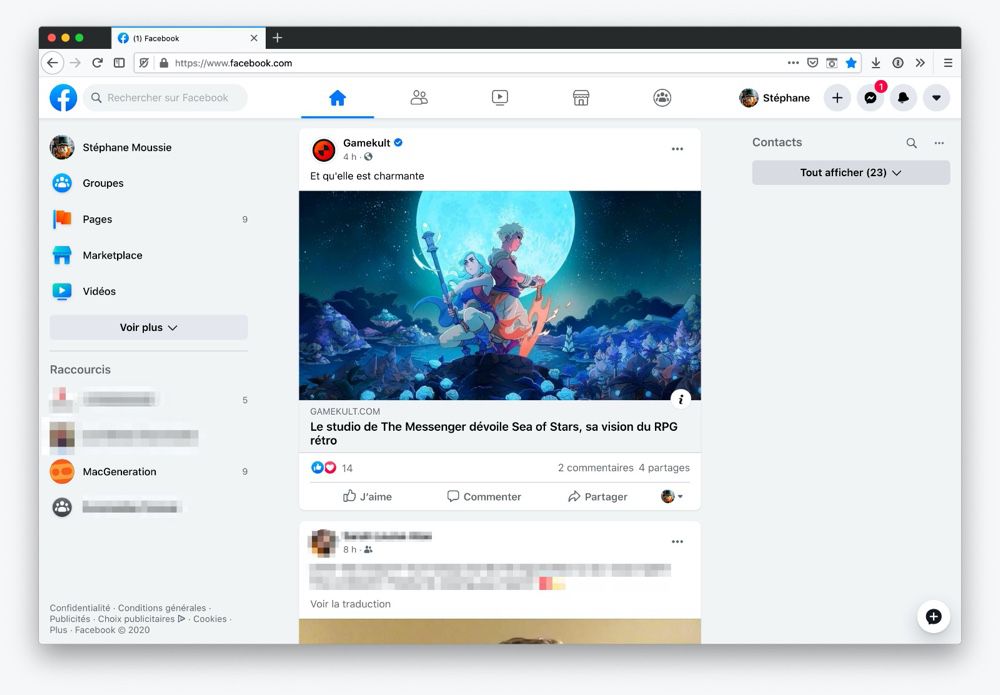 Les particularités de la page entreprise
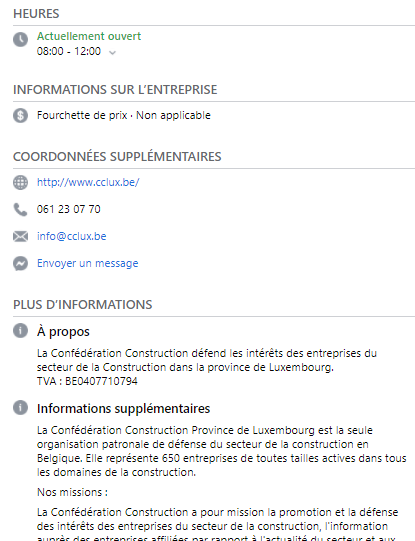 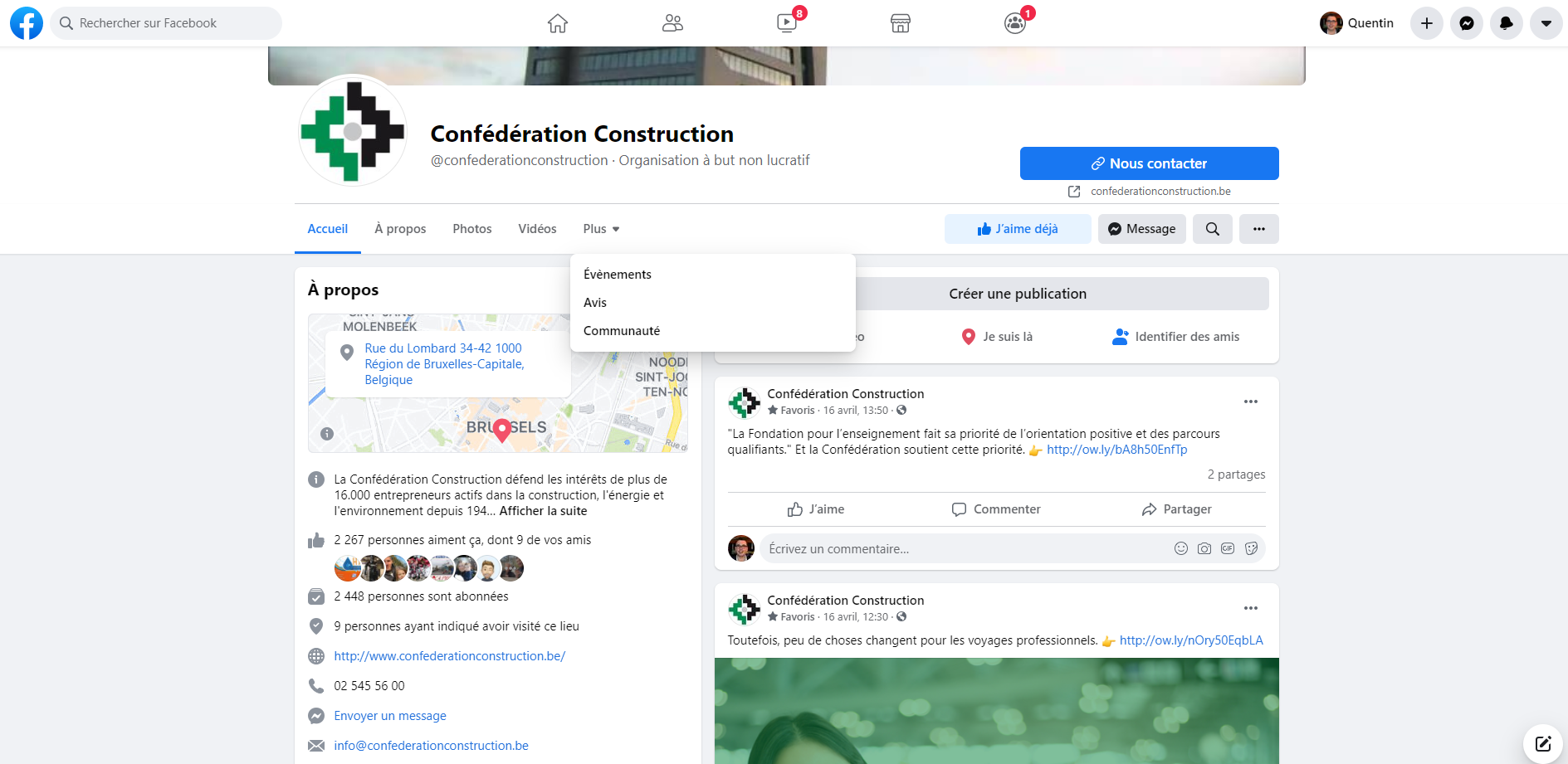 Créer une page Entreprise
Obligation d’avoir un profil personnel 
Créer la page
Compléter la page
Animer sa page Facebook
Que publier ?
Vos réalisations
Vos offres d'emplois 
Vos collaborateurs au travail
Vos collaborations avec d’autres entreprises
Témoignages clients
Moments de la vie de l'entreprise (naissances, anniversaires, repas,…)
…

Le but est de partager la vie de l'entreprise avec les personnes qui vous suivent
Animer sa page Facebook
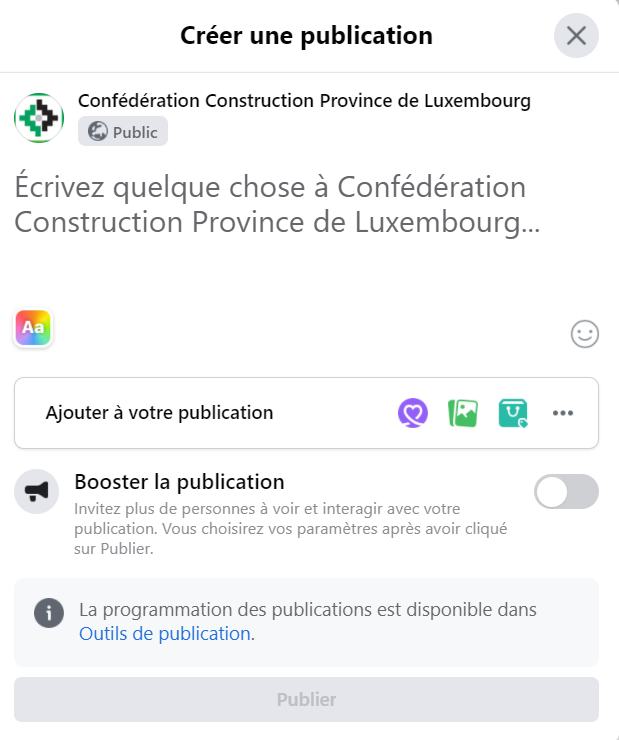 Les types de publications
Partage de publication
Photos
Vidéos
Création de contenu (image/vidéo) 

		 JAMAIS de texte seul !
Animer sa page Facebook
Favoriser la création de contenu plutôt que le partage
Si partage de publication, rédiger un bref texte pour accompagner votre publication
Toujours y mettre une image  Pas de publication sans image ! 
Les publications avec vidéos sont celles qui fonctionnent le mieux
Utiliser les # (max 2-3 par publication) pour faire ressortir les mots clés et @ pour identifier des personnes ou des pages  

 Soignez vos visuels, ils sont le reflet de votre entreprise
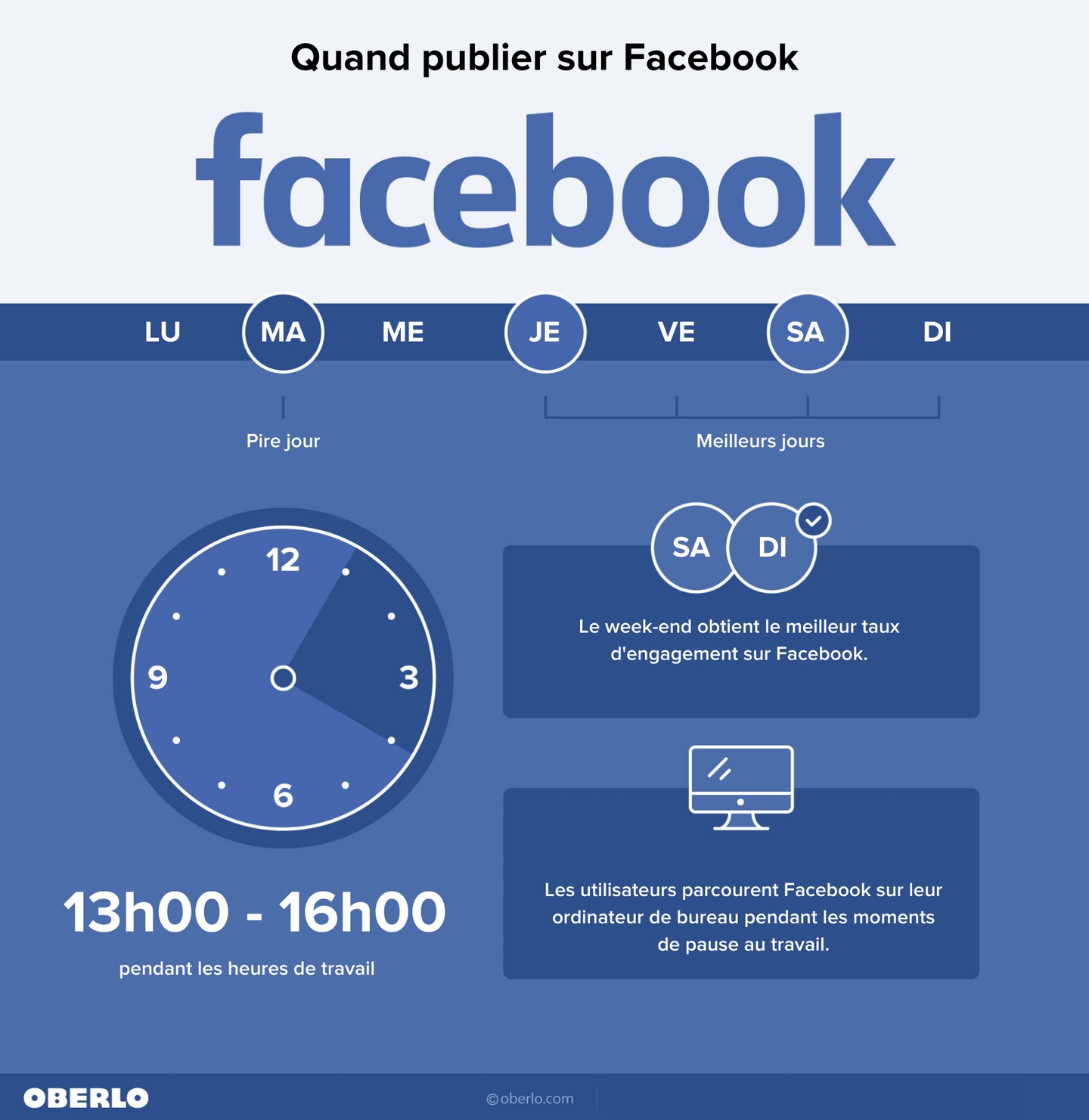 Quand publier ?
UNE seule publication par jour

Deux à trois publications par semaine maximum

Partir du principe que toute nouvelle publication arrêtera la diffusion de la précédente
Quand publier ?
Préparer vos publications
Publier en direct
Créer un brouillon
Programmer une publication
Publication temporaire
Quelques outils pratiques
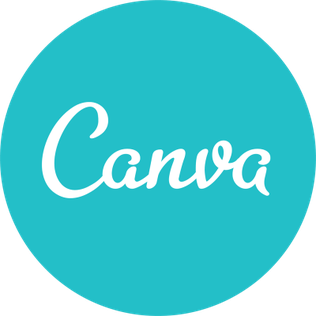 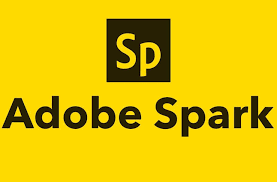 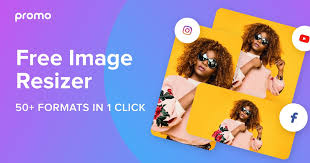 Questions ?
Quentin Michel 
Responsable communication à la Confédération Construction Province de Luxembourg

q.michel@cclux.be